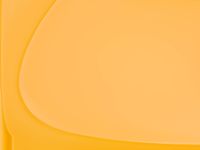 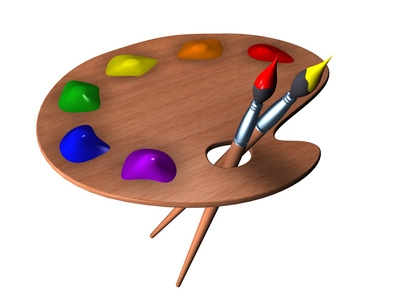 FARBEN
Автор: Соловьянова Татьяна Анатольевна, 
учитель немецкого языка МБОУ «СОШ №6» г. Новомосковска, Тульская область
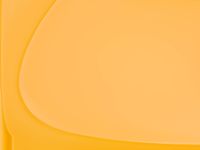 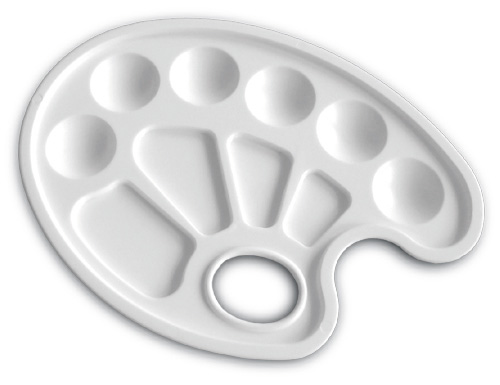 rot
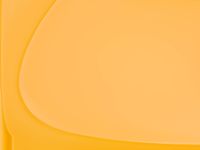 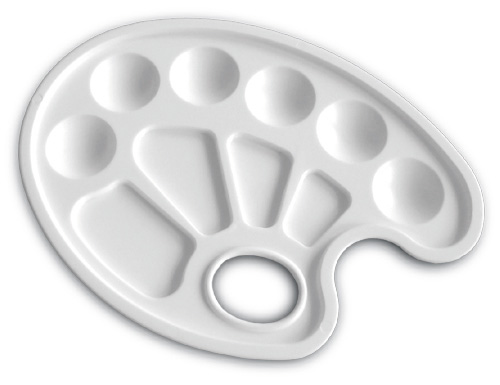 BRAUN
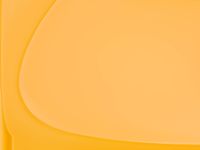 GELB
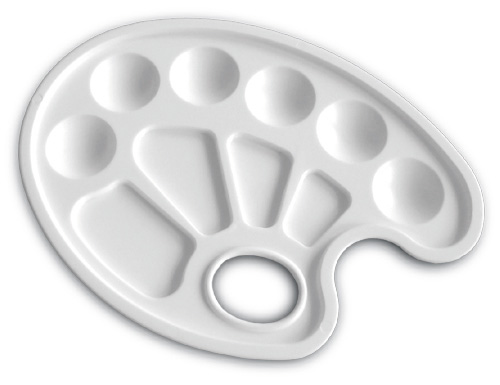 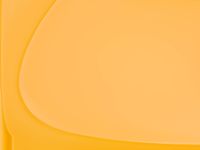 GRÜN
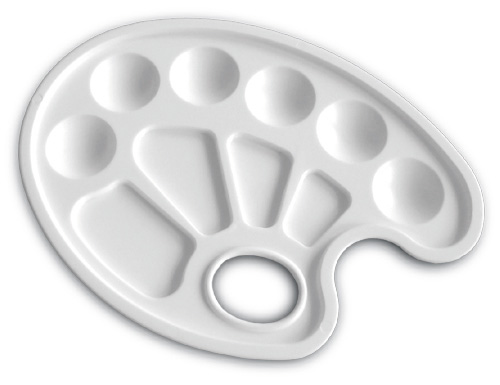 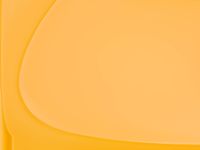 BLAU
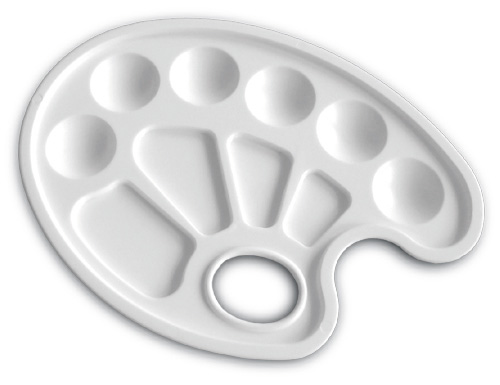 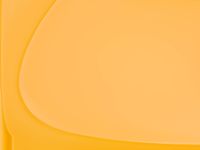 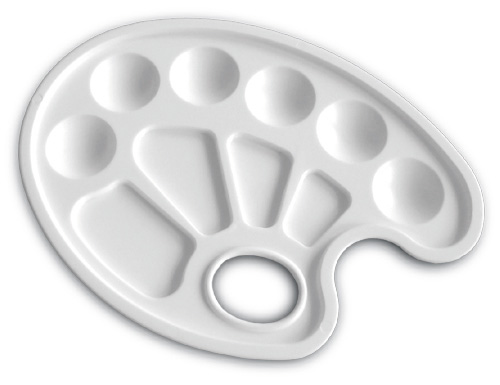 GRAU
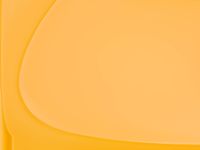 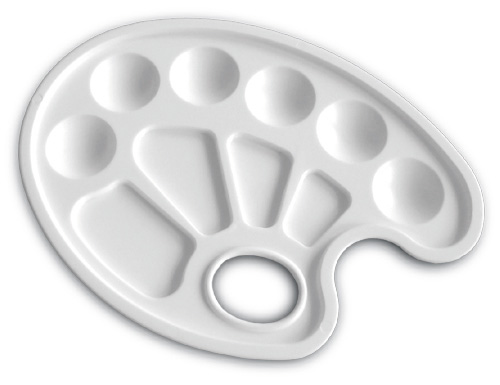 SCHWARZ
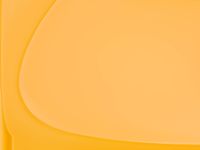 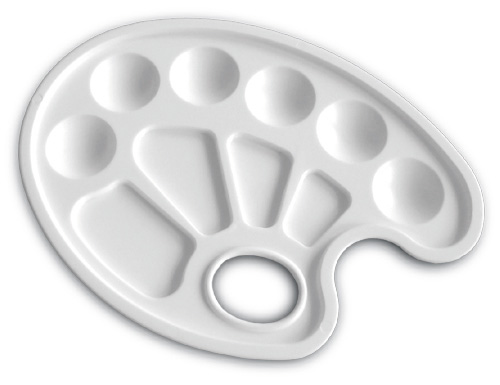 WEIß
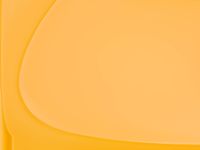 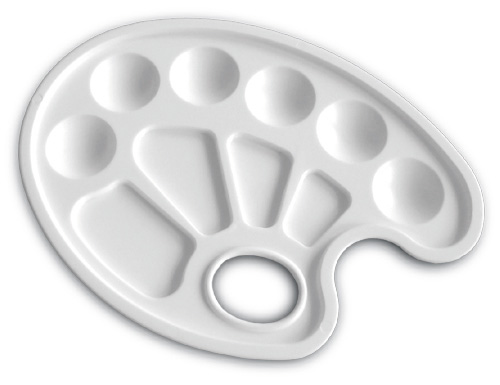 HELLROT
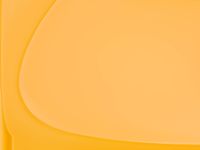 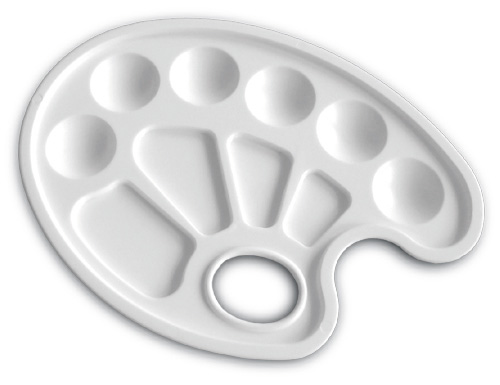 ROsa
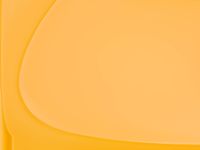 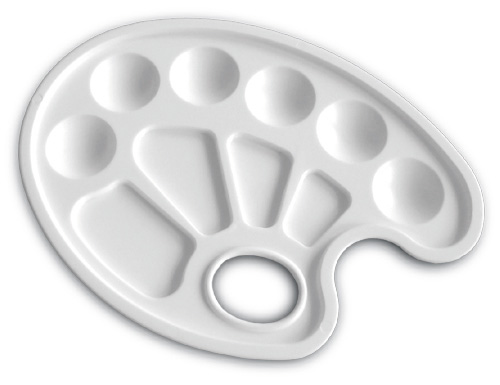 FIOLETT
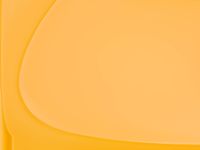 BUNT
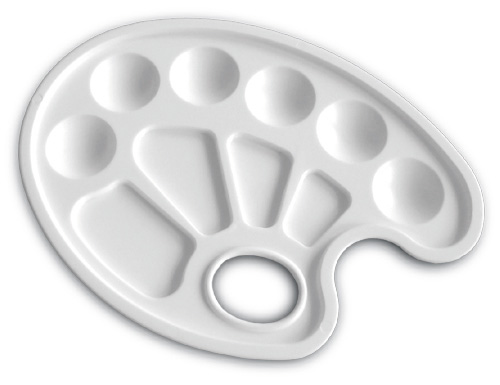